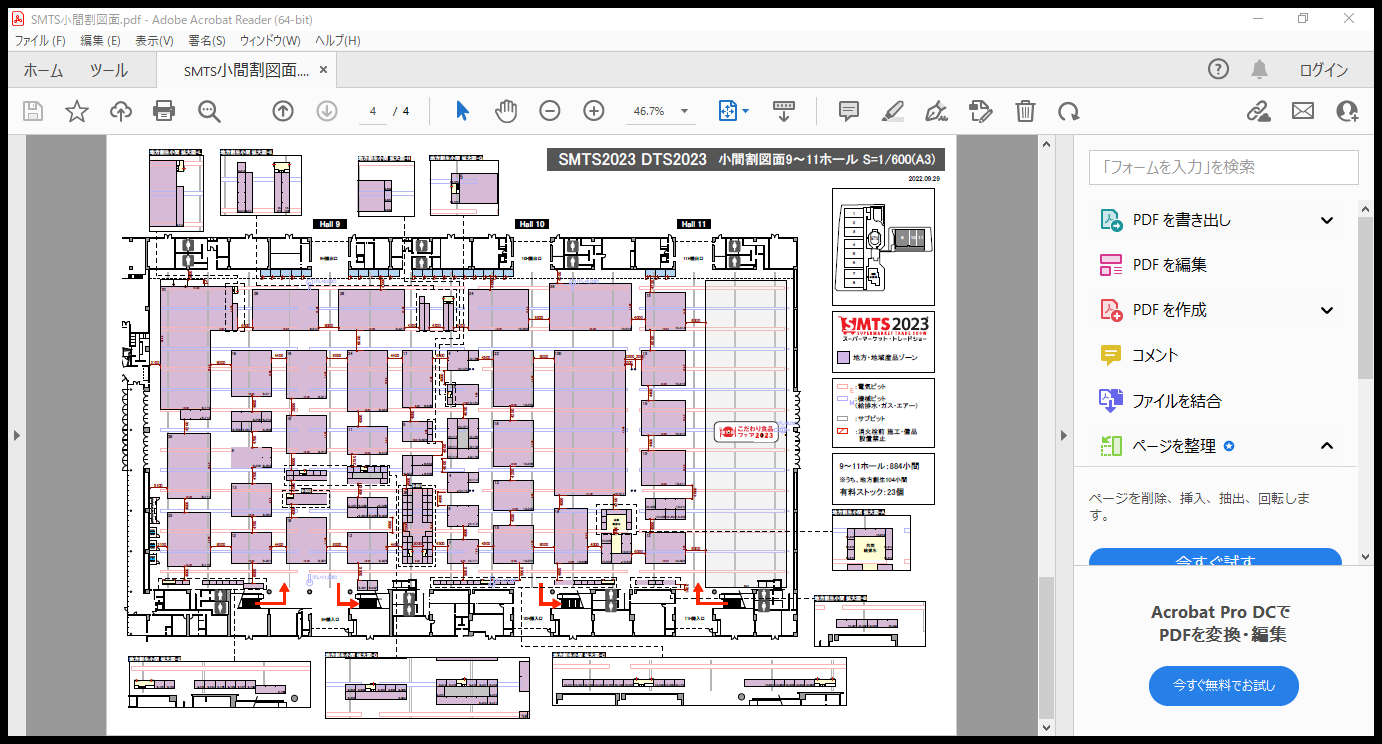 香川県ブース
出展予定場所
9-311
※Hole９